SMART clinical trial design for large and small samples
May 19, 2019, SCT Pre-Conference Workshop
Kelley M Kidwell, PhD & Roy Tamura, PhD

DESCRIPTION: Sequential, multiple assignment, randomized trials (SMARTs) have been implemented in oncology, drug abuse, ADHD, obesity, depression, insomnia, autism, and smoking cessation, among other areas. A SMART is a multi-stage trial design that allows for individuals to be randomized at two or more stages based on intermediate outcomes. SMART design has primarily been focused on informing the construction of dynamic treatment regimens (DTRs) or adaptive interventions. DTRs are sequences of decision rules that specify whether, how, for whom, or when to alter the dose, type, or delivery of pharmacological, behavioral, and/or psychosocial treatments. DTRs are evidence based treatment guidelines where treatment can be altered over time based on the individual. The majority of SMARTs are conducted in large samples and analyzed using frequentist methods. More recently, Bayesian and frequentist methods have been developed to apply the SMART design in small samples to find the best overall treatment sharing information across stages. These methods in small samples may also be extended to find the most effective dynamic treatment regimens. This workshop will introduce SMART design for both large and small samples. Case studies will be used as examples and R and SAS code will be provided for practice.
1
Outline
8-8:15 	    Introductions
8:15-9:30	    Intro to DTRs and SMARTs
9:30-945  	    SMART Exercise
9:45-10:15  	    Refreshment Break
10:15-11:10    SMART Design Principles
11:10-12  	    Small Sample SMARTs
2
Introductions
3
Dynamic Treatment Regimens
4
Objectives
Definition of dynamic treatment regimen (DTR)

Why use DTRs?

Design goals for DTRs
5
Dynamic Treatment regimens aka
Adaptive interventions
Adaptive health interventions
Adaptive treatment strategies
Individualized interventions
Protocolized treatment sequences
Stepped care models
Treatment algorithms
Treatment protocols
6
How do health providers treat patients in real life?
Ongoing care and follow up
Therapies are not set in stone
Therapies can be changed, intensified, discontinued
Treatment decisions can be based on health progress, treatment adherence, side effects, and patient choice
7
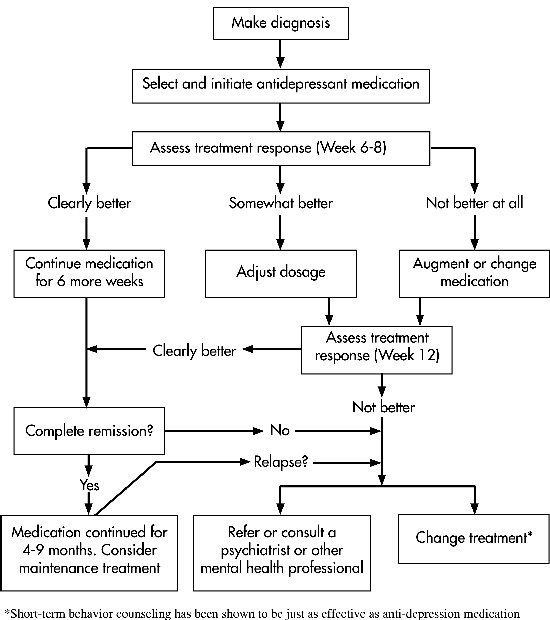 8
Definition of DTR
Sequence of decision rules that guide 
whether, how, or when and based on which measures 
to alter the dosage (duration, frequency or amount), 
type or delivery of treatment(s) 
at decision stages in the course of care
9
Examples of DTRs
Leukemia: 
First receive standard chemotherapy. 
If the patient responds to chemotherapy and achieves remission, then receive maintenance treatment cytarabine;
 if remission is not achieved, there is no further treatment.
10
Examples of DTRs
Prostate Cancer:
First receive combination chemotherapy paclitaxel + estramustine + etoposide (TEC). 
If successful (a decrease of 40% or more in PSA from baseline at diagnosis, with no evidence of disease progression at any site) at 8 weeks, then continue TEC; 
otherwise switch to cyclophosphamide + vincristine + dexamethasone (CVD).
11
Examples of DTRs
Autism
First treat with joint attention, symbolic play engagement and regulation therapy for 2 1-hr sessions/week at a clinic for 12 weeks. 
At the end of week 12 determine early sign of response based on social communication tests. If slow responder, add a speech generating device to therapy for 12 weeks
If responding, maintain therapy for 12 weeks
12
DTR Elements
Decision points: a time in which treatment options should be considered based on patient information
Tailoring Variable: patient information used to make treatment decisions (includes intermediate outcome)
Intervention Options: type/dose of treatment
Decision Rules: If/then rules
Outcomes: short-term goal of decision rules (proximal) and/or long-term goal of intervention (distal)
13
Example: A patient presents with cancer
Pazopanib
Disease 
progression
Stable disease, partial or complete response
Continue pazopanib
Everolimus
14
[Speaker Notes: Metastatic kidney cancer]
DTR Elements
Decision points: assessment times
Pazopanib
Disease 
progression
Stable disease, partial or complete response
Continue pazopanib
Everolimus
15
DTR Elements
Tailoring 
Variable:  tumor size
Pazopanib
Disease 
progression
Stable disease, partial or complete response
Continue pazopanib
Everolimus
16
DTR Elements
Decision rule: What interventions are given to each group?
Pazopanib
Disease 
progression
Stable disease, partial or complete response
Continue pazopanib
Everolimus
17
DTR Elements
Intervention options: treatment
Pazopanib
Disease 
progression
Stable disease, partial or complete response
Continue pazopanib
Everolimus
18
DTR Elements
Pazopanib
Disease 
progression
Stable disease, partial or complete response
Continue pazopanib
Everolimus
Primary outcome: overall goal for DTR, e.g.  time to progression
19
Who is involved in DTRs
Patient – sequence of treatments based on your own response over time

Health provider – sequence of decision rules that recommend what treatment to offer at each critical decision point for any patient under your care, guided by how each patient responds

Researcher/scientist – develops the DTR to be used by clinicians to guide their decision making in clinical practice; answers open scientific questions regarding design  of DTRs
20
When are DTRs useful?
Waxing and waning of disease/disorder
No widely effective treatment
Treatments may be costly or burdensome
Adherence problems
Within and between person heterogeneity
Kelley M Kidwell    University of Michigan
21
Scientific questions in DTR design
What is the best initial treatment?
When should a decision be made to adapt the treatment?
When is the best time for a decision point?  Fixed or floating?
Should we use a lenient definition of responder or a strict definition?
What is the best subsequent treatment among non-responders?
What is the best subsequent treatment among responders?
22
Sequential Multiple Assignment Randomized Trials
23
Objectives: Part 1
What is a SMART?

SMART vs. other trial designs

Alternative approaches to a SMART
24
How can we construct better DTRs
What are the treatment options at each step?
What should be the timing of the steps?
What information (variables) should be used to select an option and/or timing for each step?
How should many such variables be summarized to create decision rules that make sense to clinicians and patients?
What is the best sequence of steps?
Can results from a trial be used to develop and refine DTRs to individualize treatment?
25
What is a Smart?
A multi-stage randomized trial
Each stage corresponds to a critical decision point
A randomization takes place at each critical decision
Each participant moves through the multiple stages

Goal: to inform the construction of dynamic treatment regimens
26
Randomization and Perspective
Randomization: 
allows for valid causal inferences about effectiveness of treatments without having to make unverifiable assumptions
Provides basis for identifying important individualization (tailoring) variables at each step (variables that affect outcome differentially by treatment at that step)
Original Perspective: 
SMART is used to develop DTRs – evaluate components of DTRs – Phase II  
“winning” DTR is then compared to “standard of care”/appropriate alternative in a confirmatory RCT
Other Perspective: 
SMARTs can be confirmatory and compare DTRs
27
[Speaker Notes: Standard of care could be non-adaptive regimen or another adaptive regimen, could come from SMART or what physicians did previously

In original perspective, you focused on building the DTRs, you didn’t power to compare them, so you’d have to do a follow up trial to power for comparing DTRs
Other perspective: limited resources, think we know the best pieces, let’s power on the DTRs
Will discuss power/sample size in more detail in second part of this module]
SMARTS in the field
Oncology
Drug abuse
ADHD
Alcoholism
Obesity
OCD
Autism



Schizophrenia
Depression
Insomnia
Bipolar
Conduct problems
Smoking cessation
Suicide prevention
https://methodology.psu.edu/ra/adap-inter/projects
28
Motivating Example
Setting: Kidney cancer, Phase II
Sequential Two-agent Assessment in Renal Cell Carcinoma Therapy
Thall & Tannir https://clinicaltrials.gov/ct2/show/study/NCT01217931 
Compare several targeted agents in a randomized fashion
Different agents given consecutively may have interactive effects
Select two agent strategies for later evaluation in a large scale phase III trial
29
Motivating Example
Setting: Kidney cancer
What physicians do in practice: treat patient first with a treatment and follow the patient to see if the treatment works and if not, treat with something else
What we have: At onset of disease (front-line treatments), treatments P, E, and B have been approved to treat kidney cancer.
What we need: 
What is the best initial treatment (P, E, or B) in a treatment regimen?
What is the best treatment for those who do not initially respond?
What is the best DTR?
30
SMART: Case Study #1
Continue
Responders
Everolimus
Pazopanib
Non-responders
Bevacizumab
Continue
Responders
R
R
R
R
Everolimus
Pazopanib
Non-responders
Entry
Bevacizumab
Continue
Responders
Pazopanib
Bevacizumab
Non-responders
Everolimus
31
T = 0
T = 1
T = 5 years
[Speaker Notes: P, B are VEGF pathway inhibitors – block the tumor’s blood supply
E inhibits rapamycin (mTOR) pathway which is a central regulator of cell metabolism, growth, proliferation and survival]
DTR Components of interest/SMART Treatments
Treatments: Targeted therapies (open label)
Pazopanib- block a protein that may cause uncontrolled tumor growth, prevent cancer from growing and spreading; oral
Bevacizumab- block growth of blood vessels that supply nutrients for tumor growth, prevent or slow growth of cells; IV
Everolimus- inhibits rapamycin (mTOR) pathway- central regulator of cell metabolism, growth, proliferation and survival; block growth of cells; oral

At start of the trial, pazopanib was an established standard for frontline and everolimus an established standard for second line treatment: (p,e) may be considered a “control” arm
32
[Speaker Notes: Collaborating with Novartis]
Motivation
The goal of this phase II trial is to compare 6 different 2-drug sequences of everolimus, bevacizumab, or pazopanib to learn how they may affect metastatic kidney cancer. Researchers will also study the safety of these 2-drug sequences.

(P,B)
(P,E)
(B,P)
(B,E)
(E,P)
(E,B)
33
[Speaker Notes: *NOTE each pair of treatments in parentheses denotes a DTR where we assume the responders continue the initial treatment]
Outcomes
Stage 1 outcome: time to overall treatment failure- date of randomization to date of disease progression or worsening compared to baseline, discontinuation of treatment for any reason or death
Stop taking initial drug, start 2nd drug 2-4 weeks later

Overall outcome: time to overall treatment failure- date of randomization to date of second disease progression, drop out from protocol treatment for any reason or death
34
Study Visits
Every week during weeks 1-4: Blood pressure (P or B)
Every 2 weeks: urine (B)
Every 4 weeks: physical exam, performance status, blood, urine
Every 8 weeks: CT scan, QOL questionnaires
Every year: MRI of brain, ECHO/MUGA of heart

Re-randomized: any point of progression up to 1 year
35
SMART: Case Study 1
Continue
Responders
Everolimus
Pazopanib
Non-responders
Bevacizumab
Continue
Responders
R
R
R
R
Everolimus
Pazopanib
Non-responders
Entry
Bevacizumab
Continue
Responders
Pazopanib
Bevacizumab
Non-responders
Everolimus
36
T = 0
T = 1
T = 5 years
[Speaker Notes: P, B are VEGF pathway inhibitors – block the tumor’s blood supply
E inhibits rapamycin (mTOR) pathway which is a central regulator of cell metabolism, growth, proliferation and survival]
Embedded DTRs
First begin with P, if you respond continue P, if you do not respond, switch to  B
First begin with P, if you respond continue P, if you do not respond, switch to  E
First begin with E, if you respond continue E, if you do not respond, switch to  B
First begin with E, if you respond continue E, if you do not respond, switch to  P
First begin with B, if you respond continue B, if you do not respond, switch to  P
First begin with B, if you respond continue B, if you do not respond, switch to  E
37
DTRS
Continue
Responders
Everolimus
Pazopanib
Non-responders
Bevacizumab
Continue
Responders
R
R
R
R
Everolimus
Pazopanib
Non-responders
Entry
Bevacizumab
Continue
Responders
Pazopanib
Bevacizumab
Non-responders
Everolimus
months
T = 0
T = 1
38
T = 5 years
[Speaker Notes: P, B are VEGF pathway inhibitors – block the tumor’s blood supply
E inhibits rapamycin (mTOR) pathway which is a central regulator of cell metabolism, growth, proliferation and survival]
DTRS
Continue
Responders
Everolimus
Pazopanib
Non-responders
Bevacizumab
Continue
Responders
R
R
R
R
Everolimus
Pazopanib
Non-responders
Entry
Bevacizumab
Continue
Responders
Pazopanib
Bevacizumab
Non-responders
Everolimus
months
T = 0
T = 1
39
T = 5 years
[Speaker Notes: P, B are VEGF pathway inhibitors – block the tumor’s blood supply
E inhibits rapamycin (mTOR) pathway which is a central regulator of cell metabolism, growth, proliferation and survival]
DTRs
Continue
Responders
Everolimus
Pazopanib
Non-responders
Bevacizumab
Continue
Responders
R
R
R
R
Everolimus
Pazopanib
Non-responders
Entry
Bevacizumab
Continue
Responders
Pazopanib
Bevacizumab
Non-responders
Everolimus
months
T = 0
T = 1
40
T = 5 years
[Speaker Notes: P, B are VEGF pathway inhibitors – block the tumor’s blood supply
E inhibits rapamycin (mTOR) pathway which is a central regulator of cell metabolism, growth, proliferation and survival]
DTRs
Continue
Responders
Everolimus
Pazopanib
Non-responders
Bevacizumab
Continue
Responders
R
R
R
R
Everolimus
Pazopanib
Non-responders
Entry
Bevacizumab
Continue
Responders
Pazopanib
Bevacizumab
Non-responders
Everolimus
months
T = 0
T = 1
41
T = 5 years
[Speaker Notes: P, B are VEGF pathway inhibitors – block the tumor’s blood supply
E inhibits rapamycin (mTOR) pathway which is a central regulator of cell metabolism, growth, proliferation and survival]
DTRs
Continue
Responders
Everolimus
Pazopanib
Non-responders
Bevacizumab
Continue
Responders
R
R
R
R
Everolimus
Pazopanib
Non-responders
Entry
Bevacizumab
Continue
Responders
Pazopanib
Bevacizumab
Non-responders
Everolimus
months
T = 0
T = 1
42
T = 5 years
[Speaker Notes: P, B are VEGF pathway inhibitors – block the tumor’s blood supply
E inhibits rapamycin (mTOR) pathway which is a central regulator of cell metabolism, growth, proliferation and survival]
DTRs
Continue
Responders
Everolimus
Pazopanib
Non-responders
Bevacizumab
Continue
Responders
R
R
R
R
Everolimus
Pazopanib
Non-responders
Entry
Bevacizumab
Continue
Responders
Pazopanib
Bevacizumab
Non-responders
Everolimus
months
T = 0
T = 1
43
T = 5 years
[Speaker Notes: P, B are VEGF pathway inhibitors – block the tumor’s blood supply
E inhibits rapamycin (mTOR) pathway which is a central regulator of cell metabolism, growth, proliferation and survival]
CASE STUDY # 2: The ExTENd Study
Extending treatment effectiveness of Naltrexone
Population: Alcohol dependent adults completing an intensive outpatient program.  
Study PI:  Dr. David W. Oslin, University of Pennsylvania
https://clinicaltrials.gov/ct2/show/NCT00115037

Data collection dates: 2003 – 2008.
N=250
44
[Speaker Notes: Here is study flow of the Engage study.

500 patients enrolled in an intensive outpatient treatment program and provided baseline assessments.

After 2 weeks, 273 (55%) had failed to come to the first weeks of sessions, and were randomized into the study. 
½ received a motivational telephone interview in which the counselor tried to enable and motivate patients to attend the original intensive outpatient program that they had enrolled in.
½ received a motivational telephone interview in which the counselor offered a personal choice of treatment options:

Those who then engage in the treatment have no further interventions.
Those who never engaged in the treatment by week 8, are randomized to receive MI-PC or nothing.

Embedded in this SMART are 4 interventions:  

*************************************************
½ received a motivational telephone interview in which the counselor tried to enable and motivate patients to attend the original intensive outpatient program that they had enrolled in.
9 hours group-based treatment/week, up to 3 months
Focus on overcoming denial, fostering participation in self-help groups, providing info about process of addiction, cues to relapse.
½ received a motivational telephone interview in which the counselor offered a choice of treatment options:
The original IOP
Cognitive behavioral therapy – up to 12 weekly sessions
Telephone counselling plus stepped-care: an initial face-to-face interview followed by telephone follow up, with stepped up care (more calls or in-person sessions) if the patient isn’t achieving adequate progress
Medication management – was offered only to those with alcohol dependence, since the drug for cocaine use was shown by 2 negative studies to be ineffective early in the recruitment period.]
ExTENd: Background
Naltrexone (NTX, an opiate antagonist) is efficacious in alcohol dependent patients, but
Around 1/3 of patients relapse while on NTX, so rescue tactics are needed for non-responders.
Need long-term maintenance tactics for responders because of physiological/ social/ psychological barriers

Study Goal: Identify the DTR that best reduces overall days of alcohol consumption in months 3 and 4 for all patients.
45
ExTENd: Treatments Under Consideration
NTX – naltrexone.
Medical management:  face-to-face, basic minimal clinical support for the use of effective pharmacotherapy and reduction in drinking
Combined behavioral intervention (CBI):  a multicomponent intervention that targets adherence to pharmacotherapy and enhancement of participant motivation for change
includes family involvement when possible
emphasizes the utilization of the participant’s social/community context to reinforce abstinence
Telephone disease management:  same as med management, via telephone.
46
SMART: Case Study 2 ExTEND
R
R
R
R
Naltrexone
Responders
Naltrexone + phone counseling
Strict definition: (2 or more drinks is non-response)
CBI + medical management + placebo
Non-responders
Patients taking naltrexone + medical management
R
CBI + medical management + naltrexone
Naltrexone
Responders
Lenient definition: (5 or more drinks is non-response)
Naltrexone + phone counseling
Non-responders
CBI + medical management + placebo
CBI + medical management + naltrexone
47
ExTENd: Intermediary Outcome
Heavy drinking days
Decision point is dynamic - any time between baseline and week 8 can be considered a time of non-response.
Decision rule will be examined in the SMART
Strict definition: first time patient has had 2 or more days of heavy alcohol use.
Lenient definition: first time patient has had 5 or more days of heavy alcohol use.
Patients not fulfilling the definition of non-responder by week 8, are considered responders at week 8.
48
ExTEND: DTRS
R
R
R
R
Naltrexone
Responders
Naltrexone + phone counseling
Strict definition: (2 or more drinks is non-response)
CBI+ medical management + placebo
Non-responders
Patients taking naltrexone + medical management
R
CBI+ medical management + naltrexone
Naltrexone
Responders
Lenient definition: (5 or more drinks is non-response)
Naltrexone + phone counseling
Non-responders
CBI+ medical management + placebo
CBI+ medical management + naltrexone
49
ExTEND:  Primary Outcome
Binary - abstinence between the second and the third visit occurring at the end of the second stage

Longitudinal – alcohol craving, assessed using the Penn Alcohol Craving Scale, values of this variable are reverse coded (ranging from 0 to 30), such that higher values indicate less alcohol craving, which is more favorable.
50
CASE STUDY #3: Autism Study
Population: Minimally verbal school-aged children
Study PI:  Dr. Connie Kasari, UCLA
Clinical trial registration information - Developmental and Augmented Intervention for Facilitating Expressive Language (CCNIA) https://clinicaltrials.gov/ct2/show/NCT01013545 

Began July 2009
Completed in 2012
Estimated enrollment: n=96
Actual enrolled: n=61
51
[Speaker Notes: Here is study flow of the Engage study.

500 patients enrolled in an intensive outpatient treatment program and provided baseline assessments.

After 2 weeks, 273 (55%) had failed to come to the first weeks of sessions, and were randomized into the study. 
½ received a motivational telephone interview in which the counselor tried to enable and motivate patients to attend the original intensive outpatient program that they had enrolled in.
½ received a motivational telephone interview in which the counselor offered a personal choice of treatment options:

Those who then engage in the treatment have no further interventions.
Those who never engaged in the treatment by week 8, are randomized to receive MI-PC or nothing.

Embedded in this SMART are 4 interventions:  

*************************************************
½ received a motivational telephone interview in which the counselor tried to enable and motivate patients to attend the original intensive outpatient program that they had enrolled in.
9 hours group-based treatment/week, up to 3 months
Focus on overcoming denial, fostering participation in self-help groups, providing info about process of addiction, cues to relapse.
½ received a motivational telephone interview in which the counselor offered a choice of treatment options:
The original IOP
Cognitive behavioral therapy – up to 12 weekly sessions
Telephone counselling plus stepped-care: an initial face-to-face interview followed by telephone follow up, with stepped up care (more calls or in-person sessions) if the patient isn’t achieving adequate progress
Medication management – was offered only to those with alcohol dependence, since the drug for cocaine use was shown by 2 negative studies to be ineffective early in the recruitment period.]
Autism Study: Background
Communication is a core deficit of autistic children
Autistic children have widely varied responses to interventions
25-30% of children remain minimally verbal by age 5, even after years of intervention
Inability to speak after age 5 has poor long-term prognoses in terms of social and adaptive functioning
The window of opportunity to learn to speak after age 5 shrinks, and most who do learn, do it by age 7
Only 1/3 who begin to use spoken language, progress toward speaking in phrases
Study goal: Identify DTR that best increases the number of speech utterances in minimally verbal autistic children age 5-8
52
Autism Study: Treatments under Consideration
A blend of two evidence-based, communication-focused therapies:  
Joint Attention Symbolic Play Engagement and Regulation (play-based communication incorporating pre-linguistic gestures)
Enhanced Milieu Teaching (uses responsive intervention and algorithmic modelling to promote spontaneous speech.)
The blend plus a speech-generating device (SGD), an iPad with specific apps geared toward facilitating speech in autistic children.
53
Case Study 3: Autism
R
Early response
Blended therapy
Blended therapy
Minimally verbal children
Slow response
Intensified blended therapy
R
Blended therapy plus SGD
Blended therapy plus SGD
Early response
Blended therapy  plus SGD
Slow response
Intensified blended therapy plus SGD
54
Autism Study: Intermediary Outcome
14 measures from 2 sources: 
seven communication variables from the Natural Language Sample (a standardized instrument) with blinded assessor
same seven communication variables from the intervention transcripts.
Taken at baseline and week 12
For each of the 14 variables, calculate percent change from baseline to week 12
55
Autism Study:  Decision Rule
At week 12, if the child demonstrated 25% or greater change on at least half of the variables (7 out of 14), then the participant is considered an early responder
Otherwise, the child is considered a slow responder.
56
Autism SMART: DTRS
R
Early response
Blended therapy
Blended therapy
Minimally verbal children
Slow response
Intensified blended therapy
R
Blended therapy plus SGD
Blended therapy plus SGD
Early response
Blended therapy  plus SGD
Slow response
Intensified blended therapy plus SGD
57
Case Study #4: ADEPT
Evidence-Based Practices (EBP) Implementation to Community Clinics
Population: adults with mood disorders seen at community-based outpatient clinics from different US regions
Primary investigator:  Amy Kilbourne, University of Michigan and VA Center for Clinical Management Research
https://clinicaltrials.gov/ct2/show/NCT02151331
Study period:  2014 to 2018
80 clinics
1600 individuals
58
Clinic Implementation:  Background
Mood disorders lead to functional impairment, high costs, mortality.
98% of patients receive care from small clinical practices.
These clinics may not have the tools to implement EBPs.
It can take years to implement EBP into community-based settings.
Especially for patients with psychosocial disorders.
Lack of strategy to imbed EBP into clinic workflow, gain leader support.
59
Clinic Implementation:  The REP Approach
Replicating Effective Programs (REP) implementation strategy
Toolkit development and marketing
Provider training
Program assistance, monitoring
Low intensity, low-cost for clinics
Effective in implementing EBPs such as AIDs treatment
Applied to implanting an EBP for mood disorders, REP resulted in <1/2 of sites having a successful implementation
60
Clinic Implementation:  The EBP
“Life goals sessions” is a psychosocial intervention for mood disorders
6 individual or group sessions
Focus on healthy behavior change
Focus on symptom management strategies
Developed in cooperation with community-based practices
Effective in improving mental and physical HRQL scores
Chosen for this study because people with mood disorders are a high-priority population according to community partners
61
Case Study #4: ADEPT
R
Responder
Implementation to all clinics, patients start EBP by month 3
Continue follow-up assessments
Clinics not responding to implementation strategy by month six.
Add external facilitator
Responder
R
Continue follow-up assessments
Non- responder
Continue implementation with external facilitator
Add internal facilitator
Add internal and external facilitator
Responder
Continue follow-up assessments
Non- responder
Continue implementation with internal and external facilitator
62
Clinic Implementation: Intermediary Outcome
Number of life goals session received per patient.
Taken at month 6 and 12.
63
Clinic Implementation: Decision Rules
Month 0: Implement EPB using REP in all clinics.
Month 6:  If >50 % of patients have received no life goals sessions, the clinic will be considered non-responsive.
Month 6: Otherwise, consider clinic responsive.
Month 12:  If >50% of patients at a clinic have received less than 3 life goals sessions, then clinic is non-responsive. 
Month 12:  Otherwise, consider clinic responsive.
64
Cluster-randomized SMART: DTRS
R
Responder
Implementation to all clinics, patients start EBP by month 3
Continue follow-up assessments
Clinics not responding to implementation strategy by month six.
Add external facilitator
Responder
R
Continue follow-up assessments
Non- responder
Continue implementation with external facilitator
Add internal facilitator
Add internal and external facilitator
Responder
Continue follow-up assessments
Non- responder
Continue implementation with internal and external facilitator
65
[Speaker Notes: Here is study flow of the Engage study.

500 patients enrolled in an intensive outpatient treatment program and provided baseline assessments.

After 2 weeks, 273 (55%) had failed to come to the first weeks of sessions, and were randomized into the study. 
½ received a motivational telephone interview in which the counselor tried to enable and motivate patients to attend the original intensive outpatient program that they had enrolled in.
½ received a motivational telephone interview in which the counselor offered a personal choice of treatment options:

Those who then engage in the treatment have no further interventions.
Those who never engaged in the treatment by week 8, are randomized to receive MI-PC or nothing.

Embedded in this SMART are 4 interventions:  

*************************************************
½ received a motivational telephone interview in which the counselor tried to enable and motivate patients to attend the original intensive outpatient program that they had enrolled in.
9 hours group-based treatment/week, up to 3 months
Focus on overcoming denial, fostering participation in self-help groups, providing info about process of addiction, cues to relapse.
½ received a motivational telephone interview in which the counselor offered a choice of treatment options:
The original IOP
Cognitive behavioral therapy – up to 12 weekly sessions
Telephone counselling plus stepped-care: an initial face-to-face interview followed by telephone follow up, with stepped up care (more calls or in-person sessions) if the patient isn’t achieving adequate progress
Medication management – was offered only to those with alcohol dependence, since the drug for cocaine use was shown by 2 negative studies to be ineffective early in the recruitment period.]
Clinic Implementation: Outcomes
The following patient-level, longitudinal data will be examined:
(primary) SF-12 for MH-QOL (mental health-related quality of life) taken monthly up to month 24
(secondary) Change in number of LG sessions received
(secondary) PHQ-9 scores
Site-level costs using a standardized list of REP, external and internal facilitator activities
66
SMARTs vs. other designs & Alternative approaches
67
SMARTs VS. Adaptive Trials
SMARTs are generally not adaptive trials
SMART: operational characteristics are set a priori and the same patients are followed throughout the trial
“within” patient adaptive
Adaptive trial: operational characteristics of a trial can adjust throughout the trial duration for future patients based on data collected from previous patients
Response adaptive randomization
Changing of eligibility criteria
“between” patient adaptive
2 concepts can be combined (Lee, Thall, Ji & Muller 2014 JASA; Cheung, Chakraborty & Davison 2014 Biometrics)
68
SMARTs vs Crossover Trials
Differences
SMARTs
evaluate DTRs
treatment allocation adapts to a subject’s intermediate outcome
attempt to capture carryover (i.e., delayed) effects 
Crossover 
evaluate stand-alone treatments
everyone switches treatment
attempt to wash out the carryover effects
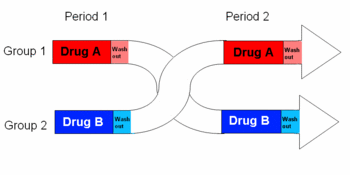 http://en.citizendium.org/wiki/Cross-over_study
69
SMARTs vs Factorial Trials
Differences 
SMARTs 
use repeated randomization dependent on intermediate outcomes
treatments are given over time based on response 
take advantage of treatment interaction
Factorial designs 
treatment given at 1 time
often assume active interventions are independent (no treatment interaction/synergy) to achieve 2 trials for the price of 1 whereas
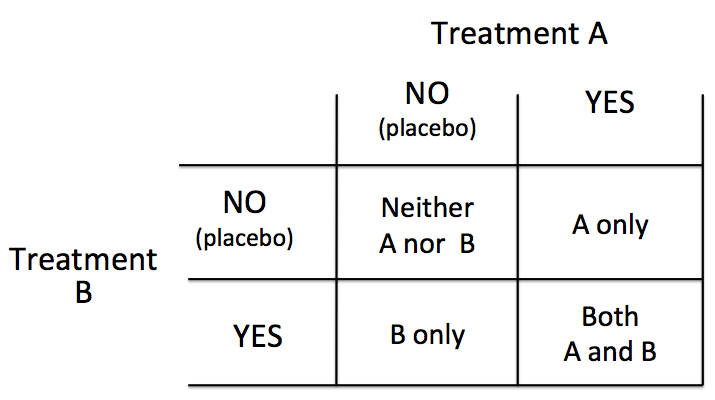 https://www.anzmtg.org/stats/Guides/StudyDesign
70
[Speaker Notes: A SMART is a special type of factorial design where treatments are given in sequence]
Alternative Approaches
1. Theory, experience and expert opinion 

2. Observational longitudinal data

3. Data from multiple randomized trials
71
Alternative approaches: Theory & Experts
Use theory, clinical experience and expert opinion to construct DTR and compare to a standard alternative in trial
May not be able to know why your DTR worked
Why and how was each piece of the DTR decided upon 
Open up the black box of the DTRs
72
Alternative approaches: Observational
Can be used to construct DTRs (and have been extensively)
Usual concerns with observational data: confounding and other hidden biases
Rubin 1974
Rosenbaum 1991
Need (often unverifiable) assumptions to make causal inference about treatment effects
Analysis is more complex
Robins 2004
Moodie, Chakraborty and Kramer 2012
73
Alternative approaches: multiple rcts
Single stage at a time approach
Trial 1: Best initial treatment P vs. E vs. B – choose the best stage 1 treatment (e.g. P)
Trial 2: Best secondary treatment E vs. B – choose the best stage 2 treatment

Run separate trials  or trial 1 may have been completed in the past and you can propose a responder or non-responder only trial for trial 2

Combining the best treatment for each stage, obtained from separate randomized trials does not necessarily give you the best DTR
74
Alternative approaches: multiple RCTs
Potential Problem 1: Delayed Effects
Short term effectiveness of initial treatment does not capture its long term effectiveness when followed by subsequent treatment
Positive Synergies: Treatment E may not appear best initially but may have enhanced long term effectiveness when followed by a particular treatment
Negative Synergies: Treatment P may produce a higher proportion of responders initially but also result in side effects that reduce the effectiveness or variety of subsequent treatments for those that respond or burden imposed by treatment P may be sufficiently high so that non-responders are less likely to adhere to subsequent treatments
Example: In the kidney cancer setting…
75
[Speaker Notes: What appears best initially is not best when considered part of a sequence

We want big positive delayed effects 

Positive synergies happen often with behavioral interventions- take a while for intervention to work (little short term gains) but when add something else or provide different context, see huge gain

Negative synergies can happen if initial treatment overburdens individual and results in decreased responsivity to future treatment- see Thall et al 2007, Bembom and van der Laan for example]
Alternative approaches: multiple RCTs
Trial 1
Trial 2
Pazopanib
Bevacizumab
No Response (disease progression)
R
R
Everolimus
Entry
Everolimus
Bevacizumab
Find non-responders to P and compare 2nd stage treatments

Response Rate: 
	B: 10%
       E: 20%
Response Rate:
   P: 50%
   E: 40%
   B: 35%
76
Alternative approaches: multiple RCTs
Trial 1
Trial 2
Pazopanib
Bevacizumab
No Response (disease progression)
R
R
Everolimus
Entry
Everolimus
Bevacizumab
DTRs from 2 trials: 1) P followed by B for non-responders (continue P for responders): 
                                       Overall response rate: 50%+50%*10%= 55%
                           2) P followed by E for non-responders (continue P for responders): 
                                        Overall response rate: 50%+50%*20%= 60%

Result: Best DTR is P followed by E for non-responders (continue P for responders)
77
Alternative approaches: multiple RCTs
But what about the other possible DTRs?
First begin with E, if you respond continue E, if you do not respond, switch to  B
First begin with E, if you respond continue E, if you do not respond, switch to  P
First begin with B, if you respond continue B, if you do not respond, switch to  P
First begin with B, if you respond continue B, if you do not respond, switch to  E
We never tested these! Consider if E is given first (40% response) and then B is given to non-responders (40% response) 
Overall response rate for E followed by B for non-responders (continue E for responders) is 40%+60%*40%=64% > 60% for P followed by E for non-responders (continue P for responders)
78
Alternative approaches: multiple RCTs
Potential Problem 2: Selection Effect: Enrollment
People who enroll single stage trials differ from those in a SMART
We expect those who enroll in a SMART to be more generalizable 
Non-responders in single stage trial may not represent the population of non-responders because demoralized people will not join the study
In a SMART: both demoralized and motivated people are included and get re-randomized and you may learn that additional support is needed for demoralized non-responders to re-engage with treatment at second-stage
79
[Speaker Notes: If non-responders to initial treatment are discouraged they may not want to enroll in another trial so those who do enroll are unlikely to represent all non-responders. This selection bias will prevent us from realizing that we may need a behavioral intervention to encourage non-responders to start again with treatment

Note, we know in trials, we already get a more motivated group of folks than general population]
Alternative approaches: multiple RCTs
Potential Problem 2: Selection Effect: Enrollment
People who enroll single stage trials differ from those in a SMART
Example: In the kidney cancer setting, if we ran separate RCTs, we may expect that those in the non-responder RCT includes only the highly motivated non-responders (those not discouraged they did not respond) whereas, if we enroll in a SMART, there may be more heterogeneity in the type of participants because they know there are options if they do not respond initially
80
[Speaker Notes: If non-responders to initial treatment are discouraged they may not want to enroll in another trial so those who do enroll are unlikely to represent all non-responders. This selection bias will prevent us from realizing that we may need a behavioral intervention to encourage non-responders to start again with treatment

Note, we know in trials, we already get a more motivated group of folks than general population]
Alternative approaches: multiple RCTs
Potential Problem 3: Selection Effect: Adherence/Drop out
Patients are more likely to adhere/remain in a SMART
In a single stage RCT, patients are offered a fixed treatment
Those who are not improving have no other option besides non-adherence or drop out
In a SMART, patients may have alternative treatment options if they do not respond or less burdensome treatment options if they do respond 
Lead to enhanced motivation to adhere and remain in study
81
Alternative approaches: multiple RCTs
Potential Problem 3: Selection Effect: Adherence/Drop out
Patients are more likely to adhere/remain in a SMART
Moodie et al. in Trials (2016) found great retention in (1) SMART than traditional trial designs
Example: In the kidney cancer setting, we might expect more individuals to remain in the SMART (and adhere to treatment) because if they do not initially respond, there is a second treatment option, whereas in a standard trial, if the patient doesn’t respond early, they may not continue to take the medication or engage in the trial
82
Alternative approaches: multiple RCTs
Potential Problem 4: Prescriptive Effects
Single stage trials provide limited options to explore ways to more deeply individualize (tailor) the DTR
May be unable to find other intermediate tailoring variables that allow us to best match second stage treatment in standard RCTs that lead to best DTRs
83
Alternative approaches: multiple RCTs
Potential Problem 4: Prescriptive Effects
Single stage trials provide limited options to explore ways to more deeply individualize (tailor) the DTR
Example: In the kidney cancer setting, 
Treatment E may lead to a lower proportion of responders than treatments P and B
But, treatment E may elicit some symptoms (e.g., grade 3 neuropathy) that allows us to better match the patient with a second stage treatment
For this group of patients tailored on response and symptoms, the sequence may have a better outcome than the initial treatments
84
SMART Summary
Capture delayed intervention effects resulting from positive or negative synergy
Account for effects of subsequent treatment when comparing and evaluating initial treatments
Improve adherence and reduce attrition among participants who are not responding to the initial intervention
Include a sample of non-responders that have a broader representation of the population of non-responders
Capture data that will enable use to more deeply tailor future DTRs for optimal outcomes
85
[Speaker Notes: Slide from Danny Almirall, Anahlee Brinks and Billie Nahum-Shani

http://d3lab-isr.com/wp-content/uploads/2018/04/MODULE2_SMART.pdf]
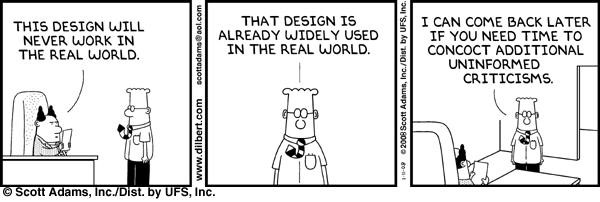 86
Pick a number out of a hat 
In sequential order, draw a SMART design, each person after needs to make their SMART look different
Use A,B,C,… as treatments
Use response/non-response as intermediate outcome
How many DTRs are in each design?
Practice Exercise
87
Part 2
SMART Design Principles
88
Objectives: Part 2
SMART design principles
Primary Aims
Sample Size
Secondary Aims
89
SMART Design principals: KISS
Focus on a few scientific questions that you would like to answer to develop DTRs
Use a well justified intermediate outcome and individualization (tailoring) variables to restrict randomization based on ethical, scientific and practical considerations
Reliability and generalizability
Use a low dimension summary instead of all intermediate outcomes to restrict class of next treatments
How do you define responders and non-responders; can others use this definition?
90
SMART Design principals: KISS
At each critical decision point, restrict the class of interventions based on ethical, feasible, or strong scientific considerations
Collect intermediate outcomes needed to ascertain intermediate outcome (e.g. responder status)
Collect intermediate outcomes that might be useful in ascertaining for whom each intervention works best (individualization/tailoring variables)
Information that may later enter into DTR
91
SMART Design principals: KISS
Choose a primary hypothesis 
Scientifically important
Aids in developing DTR
Power to address this hypothesis

Choose secondary hypotheses 
Further develop DTRs
Trial may not be powered to address these hypotheses
92
Primary Aims of A SMART
1. Comparison of initial treatment options
When sample size is highly constrained
When scientific question has not been addressed and DTRs are not primary focus
Controls for second-stage intervention options

Hypothesis: H0: P=E=B when given as an initial treatment for renal cell carcinoma
93
Primary Aims of A SMART
1. Comparison of initial treatment options

Example: 

Hypothesis: H0: P=E=B when given as an initial treatment for renal cell carcinoma
94
SMART: Case Study 1
Continue
Responders
Everolimus
Pazopanib
Non-responders
Bevacizumab
Continue
Responders
R
R
R
R
Everolimus
Pazopanib
Non-responders
Entry
Bevacizumab
Continue
Responders
Pazopanib
Bevacizumab
Non-responders
Everolimus
months
T = 0
T = 1
95
T = 5 years
[Speaker Notes: P, B are VEGF pathway inhibitors – block the tumor’s blood supply
E inhibits rapamycin (mTOR) pathway which is a central regulator of cell metabolism, growth, proliferation and survival]
Primary Aims of A SMART
2. Comparison of second stage treatment options (for non-responders)
When sample size is less constrained
When scientific question has not been addressed and DTRs are not primary focus
Controls for first-stage intervention options
96
[Speaker Notes: Because of the randomizations, we are ruling out alternative explanations like severity at baseline (for the effect of first stage) or adherence as alternative explanation: people who do not adhere will be switch, so all switched people are non-adherent (for the second-stage)]
Primary Aims of A SMART
2. Comparison of second stage treatment options (for non-responders)
Example:
Hypothesis: H0: For non-responders to P, is E=B

In other SMARTs, the second-stage may be strategy based (e.g., switch vs. add treatment), you can combine across first-stage treatments and test strategies
97
[Speaker Notes: Because of the randomizations, we are ruling out alternative explanations like severity at baseline (for the effect of first stage) or adherence as alternative explanation: people who do not adhere will be switch, so all switched people are non-adherent (for the second-stage)]
SMART: Compare treatments for non-responders
Continue
Responders
Everolimus
Pazopanib
Non-responders
Bevacizumab
Continue
Responders
R
R
R
R
Everolimus
Pazopanib
Non-responders
Entry
Bevacizumab
Continue
Responders
Pazopanib
Bevacizumab
Non-responders
Everolimus
months
T = 0
T = 1
98
T = 5 years
[Speaker Notes: P, B are VEGF pathway inhibitors – block the tumor’s blood supply
E inhibits rapamycin (mTOR) pathway which is a central regulator of cell metabolism, growth, proliferation and survival]
SMART: Compare strategies among non-responders
Continue
Responders
Bevacizumab
Pazopanib
Non-responders
R
R
R
Increase dose of Pazopanib
Entry
Continue
Responders
Bevacizumab
Non-responders
Pazopanib
Increase dose of Bevacizumab
months
T = 0
99
T = 1
T = 5 years
[Speaker Notes: P, B are VEGF pathway inhibitors – block the tumor’s blood supply
E inhibits rapamycin (mTOR) pathway which is a central regulator of cell metabolism, growth, proliferation and survival]
Primary Aims of A SMART
3. Comparison of embedded DTRs
When sample size is less constrained
When DTRs are of primary focus
100
[Speaker Notes: Because of the randomizations, we are ruling out alternative explanations like severity at baseline (for the effect of first stage) or adherence as alternative explanation: people who do not adhere will be switch, so all switched people are non-adherent (for the second-stage)  

See if interaction between 1st and 2nd stage treatments- synergies or antagonisms]
Primary Aims of A SMART
3. Comparison of embedded DTRs

Example:

Hypothesis: H0: DTR 1 = DTR 2
Begin with P, if you respond continue P, if you do not respond, switch to  B  = 
Begin with B, if you respond continue B, if you do not respond, switch to  P
101
[Speaker Notes: Because of the randomizations, we are ruling out alternative explanations like severity at baseline (for the effect of first stage) or adherence as alternative explanation: people who do not adhere will be switch, so all switched people are non-adherent (for the second-stage)  

See if interaction between 1st and 2nd stage treatments- synergies or antagonisms]
SMART
Continue
Responders
Everolimus
Pazopanib
Non-responders
Bevacizumab
Continue
Responders
R
R
R
R
Everolimus
Pazopanib
Non-responders
Entry
Bevacizumab
Continue
Responders
Pazopanib
Bevacizumab
Non-responders
Everolimus
months
T = 0
T = 1
102
T = 5 years
[Speaker Notes: P, B are VEGF pathway inhibitors – block the tumor’s blood supply
E inhibits rapamycin (mTOR) pathway which is a central regulator of cell metabolism, growth, proliferation and survival]
Sample Size
3. Comparison of embedded DTRs
Sample size formula is NOT standard
Analysis is not standard (see more later)
Individuals can be consistent with more than 1 DTR
Design restricts randomization to some groups
E.g., In our trial: in any DTR, the responders are over-represented (they were not re-randomized) and non-responders are under-represented (non-responders were re-randomized so only half are in any DTR)
103
[Speaker Notes: Assuming equal randomization among treatments]
Sample Size
3. Comparison of embedded DTRs
Sample size formula is NOT standard and depends on the design
formulae for continuous and binary outcomes tomorrow (after introducing weighted and replicated regression
104
[Speaker Notes: Assuming equal randomization among treatments]
Sample Size
3. Comparison of embedded DTRs
Sample size formula is NOT standard
For this Trial: (using Li & Murphy’s applet: weighted log rank test)
Assume randomization probabilities= 0.5
Compare: First begin with P, if you respond continue P, if you do not respond, switch to  B  = First begin with B, if you respond continue B, if you do not respond, switch to  P
 Alpha=0.05, Power=0.8, Hazard Ratio of interest: 1.25, probability of observing an event before end of study if all subjects were assigned (P,B)=40%
N=101 (assumes a 4 DTR study)
Our N = 101/2*3 = 153
105
[Speaker Notes: Unlike most other survival calculators, you do not need to specify the time to accrual or length of follow up, variance calculator that would consider those things is just an upper bound, so do not need to level of detail]
Sample Size
3. Comparison of embedded DTRs
Sample size formulae are NOT standard
Sample Size calculators: 
Continuous
Finding the best DTR: http://methodologymedia.psu.edu/smart/samplesize 
Comparing 2 DTRs: https://sites.google.com/umich.edu/kidwell/applets 
Binary
Comparing 2 DTRs: https://sites.google.com/umich.edu/kidwell/applets 
Survival
Comparing 2 DTRs: http://methodologymedia.psu.edu/logranktest/samplesize
106
[Speaker Notes: Longitudinal calc in the works]
Primary Aims of A SMART: Less useful
Compare the initial treatments in terms of the intermediate outcome (proportions of responders)
Focuses on short-term effects
Does not consider the implications of the second-stage options
Makes sense only if all second-stage options are equally effective
107
Secondary AIMs of a Smart
Secondary hypotheses further develop the DTR
Find more personalized DTRs
Find baseline variables that may be useful in making decisions about 1st stage treatment
Find other intermediate individualizing/tailoring variables (other than response) that may be useful  in making decisions about 2nd stage treatment
108
[Speaker Notes: Here, the goal is to discover and propose an AI in which the treatment is more deeply-tailored than the four AIs that are embedded in the SMART design (i.e., beyond those specified in Table 2). Practically, this aim involves identifying tailoring variables beyond those that are embedded in a SMART.

The optimization aim concerns the identification of baseline tailoring variables that might be useful in making decisions about first-stage treatment (duration of first-stage IBT), as well as other intermediate tailoring variables, other than response/nonresponse based on a 5-lb change in weight, that might be useful in making decisions about second-stage treatment]
Secondary AIMs of a Smart
Secondary hypotheses further develop the DTR
Examples:
Are those with higher grade of cancer more likely to respond initially with a particular treatment?
Are the number of prior treatments associated with response to initial treatment?
Is the size of the tumor at progression associated with the efficacy of the second-stage treatment?
109
[Speaker Notes: Here, the goal is to discover and propose an AI in which the treatment is more deeply-tailored than the four AIs that are embedded in the SMART design (i.e., beyond those specified in Table 2). Practically, this aim involves identifying tailoring variables beyond those that are embedded in a SMART.

The optimization aim concerns the identification of baseline tailoring variables that might be useful in making decisions about first-stage treatment (duration of first-stage IBT), as well as other intermediate tailoring variables, other than response/nonresponse based on a 5-lb change in weight, that might be useful in making decisions about second-stage treatment]
Primary Data Analysis
DTR Estimation and Comparison through Weighted and Replicated Regression
110
Estimating outcomes for each DTR simultaneously
Efficiently, we can use the entire dataset and estimate and compare the DTRs with 1 regression analysis

Using weighted and replicated regression
Continuous
Binary
Count
111
A Generic SMART Example (Case Study 1 Cut)
R
R
Subgroup
A
B
C

D
E
F
Response
maintenance
A1=1
No Response
A2=1
R
A2=-1
Response
maintenance
A1=-1
No
Response
A2=1
A2=-1
Y
O2, R
O1
112
[Speaker Notes: Using contrast coding, but could use dummy or any coding of choice

O1= baseline variables
O2=variables before/at time of randomization
R= response status, 1=responder, 0 if not
Y = outcome]
A Generic SMART Example (Case Study 1 Cut)
R
R
Subgroup
A
B
C

D
E
F
Response
maintenance
A1=1
No Response
A2=1
R
A2=-1
Response
maintenance
A1=-1
No
Response
A2=1
A2=-1
Y
O2, R
O1
113
[Speaker Notes: Using contrast coding, but could use dummy or any coding of choice

O1= baseline variables
O2=variables before/at time of randomization
R= response status, 1=responder, 0 if not
Y = outcome]
A Generic SMART Example (Case Study 1 Cut)
R
R
Subgroup
A
B
C

D
E
F
Response
maintenance
A1=1
No Response
A2=1
R
A2=-1
Response
maintenance
A1=-1
No
Response
A2=1
A2=-1
Y
O2, R
O1
114
[Speaker Notes: Using contrast coding, but could use dummy or any coding of choice

O1= baseline variables
O2=variables before/at time of randomization
R= response status, 1=responder, 0 if not
Y = outcome]
A Generic SMART Example (Case Study 1 Cut)
R
R
Subgroup
A
B
C

D
E
F
Response
maintenance
A1=1
No Response
A2=1
R
A2=-1
Response
maintenance
A1=-1
No
Response
A2=1
A2=-1
Y
O2, R
O1
115
[Speaker Notes: Using contrast coding, but could use dummy or any coding of choice

O1= baseline variables
O2=variables before/at time of randomization
R= response status, 1=responder, 0 if not
Y = outcome]
Issues
By design, in SMART designs, subgroups of participants are consistent with more than 1 DTR
E.g., in the example SMART, the responders to initial treatment A1=1 are consistent with 2 DTRs: (A1=1, A2=1), (A1=1, A2=-1)
To estimate the mean outcome under all DTRs simultaneously, we have to share the subgroup consistent with more than 1 DTR
Trick software into using this data twice by replicating it
To fix the imbalance by design that some subgroups have in being represented in DTR, we weight the data
Robust (sandwich) errors account for weighting and the fact that subgroups are re-used
116
Weighted and replicated Data
Responders were not given treatment assignments in A2.  Their rows are duplicated.  One row is assigned A2 =1, and the other is assigned A2 =-1. Thus, each row corresponds to one DTR.  Responder data is now associated with both DTRs where A1=1.
Non-responders will have a single row associated with the DTR consistent with the treatment sequence they experienced.
e.g., Responder
e.g., Non-responder
117
Weighted and Replicated regression model Example
118
Weighted and Replicated regression
Weighted, replicated data is required to:
Prevent bias
Allow all DTRs to be compared simultaneously
Requires robust standard errors
Uses GEE for estimation

Models differ by design, treatment options and assumptions imposed on interactions between 1st and 2nd stage treatments
119
Weighting
R
Imbalance by design
Imbalance will cause bias in estimates if we do not account for it, so we assign weights derived from the probability of being given a particular assignment
Weights are assigned according to inverse of probabilities: Since P(A1)=.5 and P(A2|nonresponse)=.5, WR=2 and WNR=4
R
Response
1
A1=1
maintenance
.5
No Response
A1=1, A2=1
.5
.5
A1=1, A2=-1
120
Gaining efficiencies in weighting
121
[Speaker Notes: p-hats are patient-specific]
Review of weighting and replication
R
Those who responded to A1=1, form part of 2 interventions:
Offer A1=1.  If patient responds, then continue. If disease progresses, then offer A2=1
Offer A1=1.  If patient responds, then continue. If disease progresses, then offer A2=-1
R
Response
A1=1
maintenance
No
Response
A1=1, A2=1
A1=1, A2=-1
122
Estimating Equation
The weighted and replicated estimator for β  is obtained by solving the following estimating equation:
Where…
I{a1,a2}: treatment sequence of individual i consistent with protocol {a1,a2}:   
Y: The outcome at end of study
μ : The marginal mean of Y
Wi: Inverse-proportioned weights for each individual.
d(Xi, a1, a2) Derivative with respect to β.
123
Estimating means and contrasts
124
[Speaker Notes: Note this parametrization assumes second-stage strategies/tactics or the same second stage treatment]
Gaining efficiencies in Estimation
Adjusting for baseline covariates (e.g., o11, o12, o13) that are associated with the outcome leads to more efficient estimates
Lower standard errors
Tighter confidence intervals
More power
Smaller p-value
125
Weighted and replicated data in sas
Data wrdat;set dat;
  if R=1 then do;
    ob=1; A2=1; w=2; output;
    ob=2; A2=-1; w=2; output;
  end;
Else if R=0 then do;
  ob=1; w=4; output;
 end;
Run;
126
Weighted and replicated Model in sas
proc genmod data = wrdat; 
class id; 
model y = a1 a2 a1*a2; 
scwgt w; 
repeated subject = id / type = ind; 
estimate ‘MeanY: DTR#1(A1=1,A2=1)' int 1 a1 1 a2 1 a1*a2 1; 
estimate 'MeanY: DTR #2(A1=1,A2=-1)' int 1 a1 1 a2 -1 a1*a2 -1; 
estimate 'MeanY: DTR #3(A1=-1,A2=1)' int 1 a1 -1 a2 1 a1*a2 -1; 
estimate 'MeanY: DTR #4(A1=-1,A2=-1)' int 1 a1 -1 a2 -1 a1*a2 1; 
estimate ' Diff: DTR #1 - DTR #2 ' int 0 a1 0 a2 2 a1*a2 2; 
estimate ' Diff: DTR #1 - DTR #3 ' int 0 a1 2 a2 0 a1*a2 2; 
estimate ' Diff: DTR #1 - DTR #4 ' int 0 a1 2 a2 2 a1*a2 0; *etc...; 
run;
127
Weighted and replicated DATA in R
dat$w[R==1]<-2  		#make new variable for weight
dat$w[R==0]<-4
datresp1<-dat[R==1,]		#1st dataset of responders setting A2=1
datresp1$A2<-1
datresp2<-dat[R==1,]		#2nd dataset of responders setting A2=-1
datresp2$A2<- -1
datnoresp<-dat[R==0,]		#dataset of non-responders
Wrdat1<-rbind(datresp1,datresp2,datnoresp)	#weighted and replicated dataset
colnames(wrdat1)<-c(“id”,”A1”,”R”,”A2”,”Y”,”O11”,”O12”,”O13”,”w”)
wrdat<-wrdat1[order(wrdat$id),]	#sort data by id for gee statement
128
[Speaker Notes: Or use PROC genmod in SAS]
Weighted and replicated Model in R
centered covariates
wrfit1  <- gee(formula = y ~ o11c + o12c  + o13c +
	    a1+ a2 + a1:a2,  
                 id=id,
                weights = w,    
                data=   wrdat,
                family=  gaussian,
	   corstr =  "independence")
summary(wrfit1)
Measures the differences between the DTRs
Accounts for replicated data
Incorporates weights
Accounts for type of data
129
Weighted and replicated estimates in R
library(doBy)   #required for esticon function (estimates)
library(aod)     #required for wald.test function (contrasts)
meanYdtr1<-esticon(wrfit1,c(1,0,0,0,1,1,1))
meanYdtr2<-esticon(wrfit1,c(1,0,0,0,1,-1,-1))
meanYdtr3<-esticon(wrfit1,c(1,0,0,0,-1,1,-1))
meanYdtr4<-esticon(wrfit1,c(1,0,0,0,-1,-1,1))
pair1vs2<-wald.test(b=coef(wrfit1),Sigma=vcov(wrfit1),L=cbind(0,0,0,0,0,2,2))
pair1vs3<-wald.test(b=coef(wrfit1),Sigma=vcov(wrfit1),L=cbind(0,0,0,0,2,0,2))  
pair1vs3<-wald.test(b=coef(wrfit1),Sigma=vcov(wrfit1),L=cbind(0,0,0,0,2,2,0))
130
Example Results
Linear combinations of the beta estimates can provide the means and contrasts between means with standard errors for each of the DTRs (subset of results, 4 DTRs total):
Means		Estimate           	std. err.      	Lower CI	               Upper CI	P-value	
DTR 1		313.925733	8.251668	297.752463	330.099003	0.0000	
DTR 2 	   	304.929205	8.124873	289.004455	320.853956	0.0000	
DTR 3 		321.589822	8.821829	304.299037	338.880606	0.0000	
(etc.)

Contrasts
DTR1 – DTR2	8.996528	6.054976	-02.871225	20.864281	0.1373	
DTR1 – DTR3	-7.664088	9.318079	-25.927524	10.599347	0.4108	
DTR1 -  DTR4	-1.068808	9.543287	-19.773650	17.636035	0.9108	
(etc.)
131
Adapting to Different Designs
The data set up and model are SMART design dependent for weighted and replicated data
The weights depend on the design-> is there an imbalance in representation in a DTR
The groups of replicated data depend on the design-> who is consistent with more than 1 DTR
132
DESIGN AND MODEL: Case Study 1 CANCER
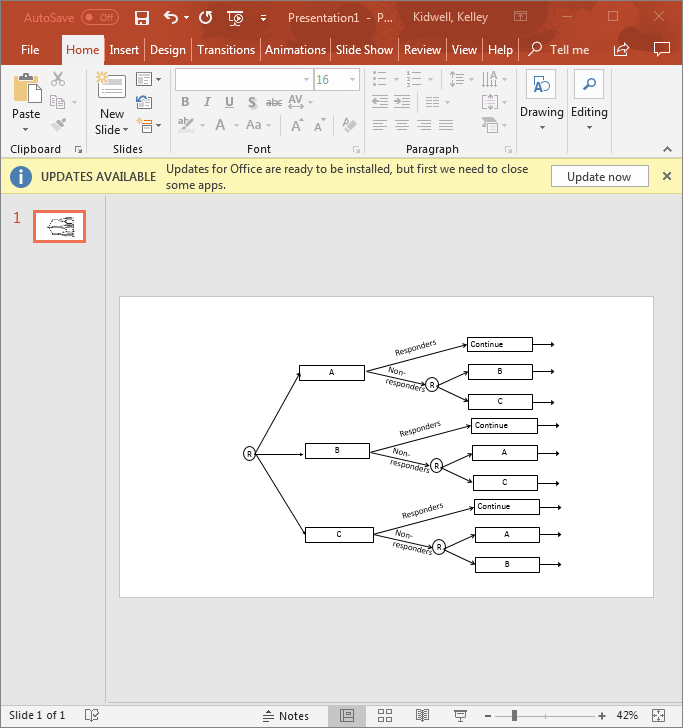 b=1 if stage 1 treatment = B, 0 otherwise
c=1 if stage 1 treatment = C, 0 otherwise
I(a,c)= 1 if stage 1 treatment is A and stage 2 treatment = C, 0 otherwise
I(b,c)= 1 if stage 1 treatment is B and stage 2 treatment = C, 0 otherwise
I(c,b)= 1 if stage 1 treatment is C and stage 2 treatment = B, 0 otherwise
133
[Speaker Notes: Parametrized to allow 2nd stage treatment to differ and have different effects for each first stage treatment
Still replicate responders, just create new variables for indicators]
DESIGN AND MODEL: Case Study 1 CANCER (reparametrized)
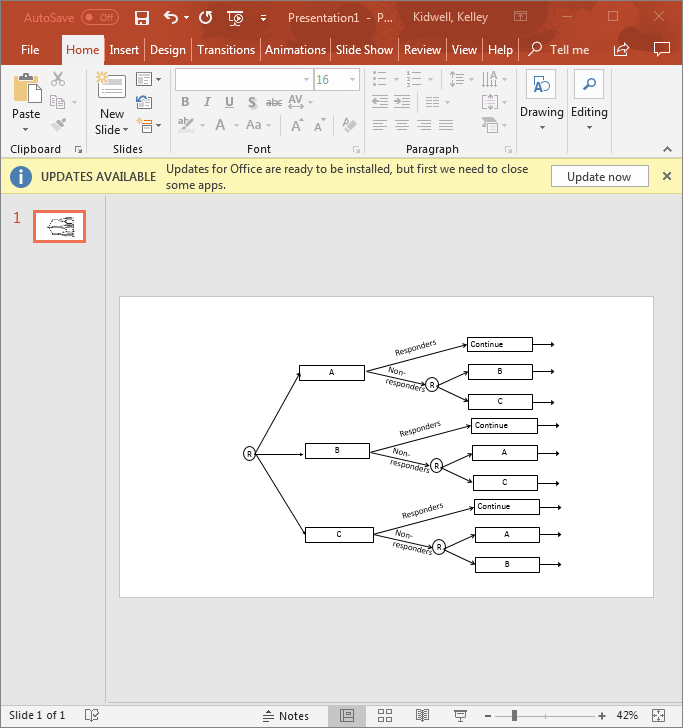 DTR1 = reference, (A, continue, B)
I(DTR2)= 1 if DTR=(A,continue,C), 0 otherwise
I(DTR3)= 1 if DTR=(B,continue,A), 0 otherwise
I(DTR4)= 1 if DTR=(B,continue,C), 0 otherwise
I(DTR5)= 1 if DTR=(C,continue,A), 0 otherwise
I(DTR6)= 1 if DTR=(C,continue,B), 0 otherwise
134
[Speaker Notes: Parametrized by DTR
This parametrization works fine for DTR estimation and can include baseline variables. If you want more specific info about how to personalize DTR where certain variables may interact specifically with 1st stage treatment and 2nd stage treatment differently– this is not a good parametrization]
Adapting to Different Designs: Case Study 2 EXTEND
R
R
R
R
Naltrexone
Each DTR is assigned with equal probability.
Weighting is not needed.

Replicating is still needed.
Each patient will have 2 rows.

A2  differs for responders and nonresponders, need to be able to match up into permutations.

So use A2R and A2NR . 
Responders will have 1 assignment for A2R and the replicated rows will match them up with A2NR =1 and A2NR =-1.
Responders
Naltrexone + phone counseling
Strict definition: (2 or more drinks is non-response)
Adherence intervention+ medical management + placebo
Non-responders
R
Adherence intervention+ medical management + naltrexone
Naltrexone
Responders
Lenient definition: (5 or more drinks is non-response)
Naltrexone + phone counseling
Non-responders
Adherence intervention+ medical management + placebo
Adherence intervention+ medical management + naltrexone
135
[Speaker Notes: Similar to case study 2]
MODEL: Case study 2 EXTEND
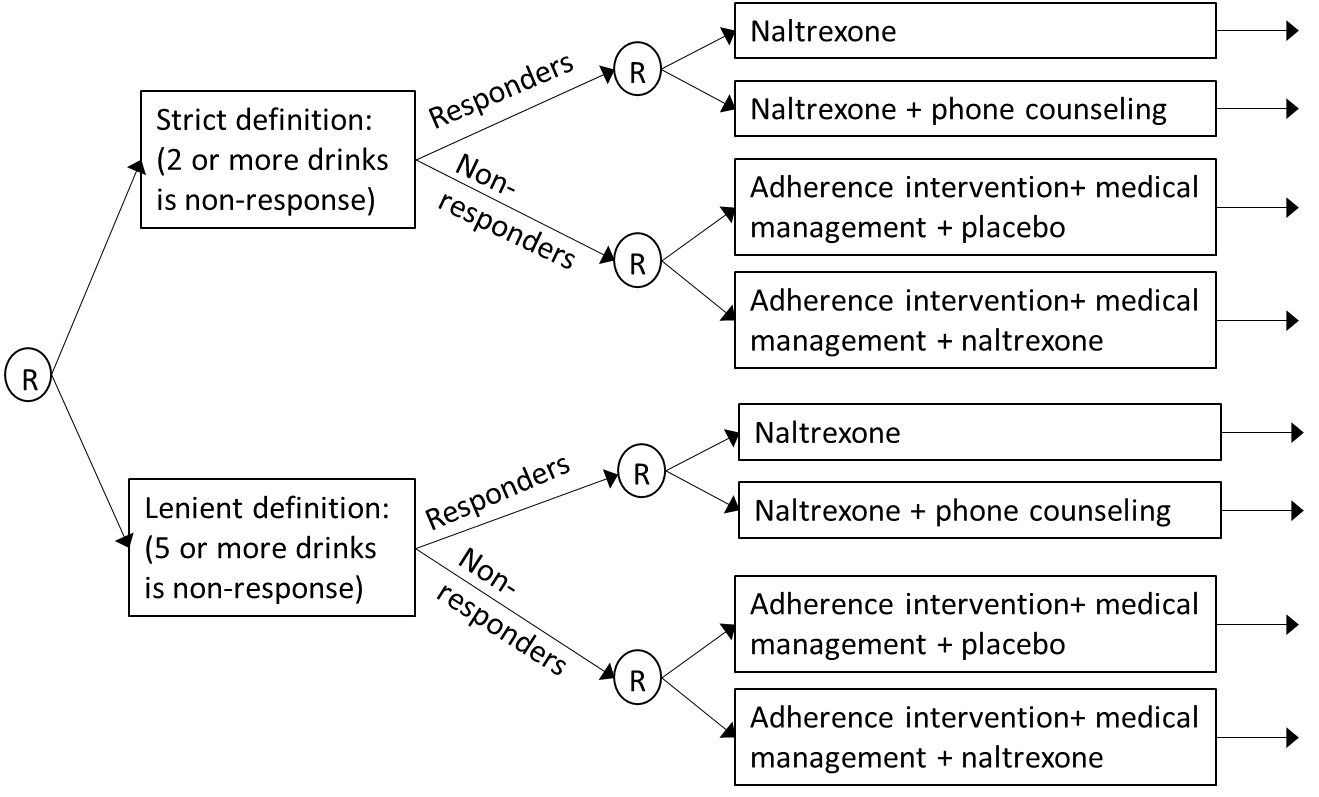 136
weighting and replication DATA: CASE STUDY 2 EXTEND
Responders were not given treatment assignments in A2NR.  Their rows are duplicated.  One row is assigned A2NR =1, and the other is assigned A2NR =-1. Each row corresponds to one DTR.  Responder data is now associated with both DTRs associated with these values of non-responder data.
Non-responders were not given treatment assignments in A2R.  Their rows are duplicated.  One row is assigned A2R =1, and the other is assigned A2R =-1. Each row corresponds to one DTR.  Non-responder data is now associated with both DTRs associated with these values of responder data.
Responder
Note there is no weight column, because this design is balanced.
Non-responder
137
DESIGN AND Model: Case Study 3 AUTISM
R
Early response
Blended therapy
Blended therapy
DTR 1
Slow response
Intensified blended therapy
Minimally verbal children
R
DTR 2
Blended therapy with speech generating device
Blended therapy plus SGD
Early response
Blended therapy  plus SGD
Slow response
DTR 3
Intensified blended therapy plus SGD
138
Weighted and Replicated DATA: Case Study 3 AUTISM
Responders to A1=1 were not given treatment assignments in A2.  Their rows are duplicated.  One row is assigned A2 =1, and the other is assigned A2 =-1. Thus, each row corresponds to one DTR. 
Non-responders to A1=1 and all those with A1=-1 will have a single row associated with the DTR consistent with the treatment sequence they experienced.
Responder
Non-responder
139
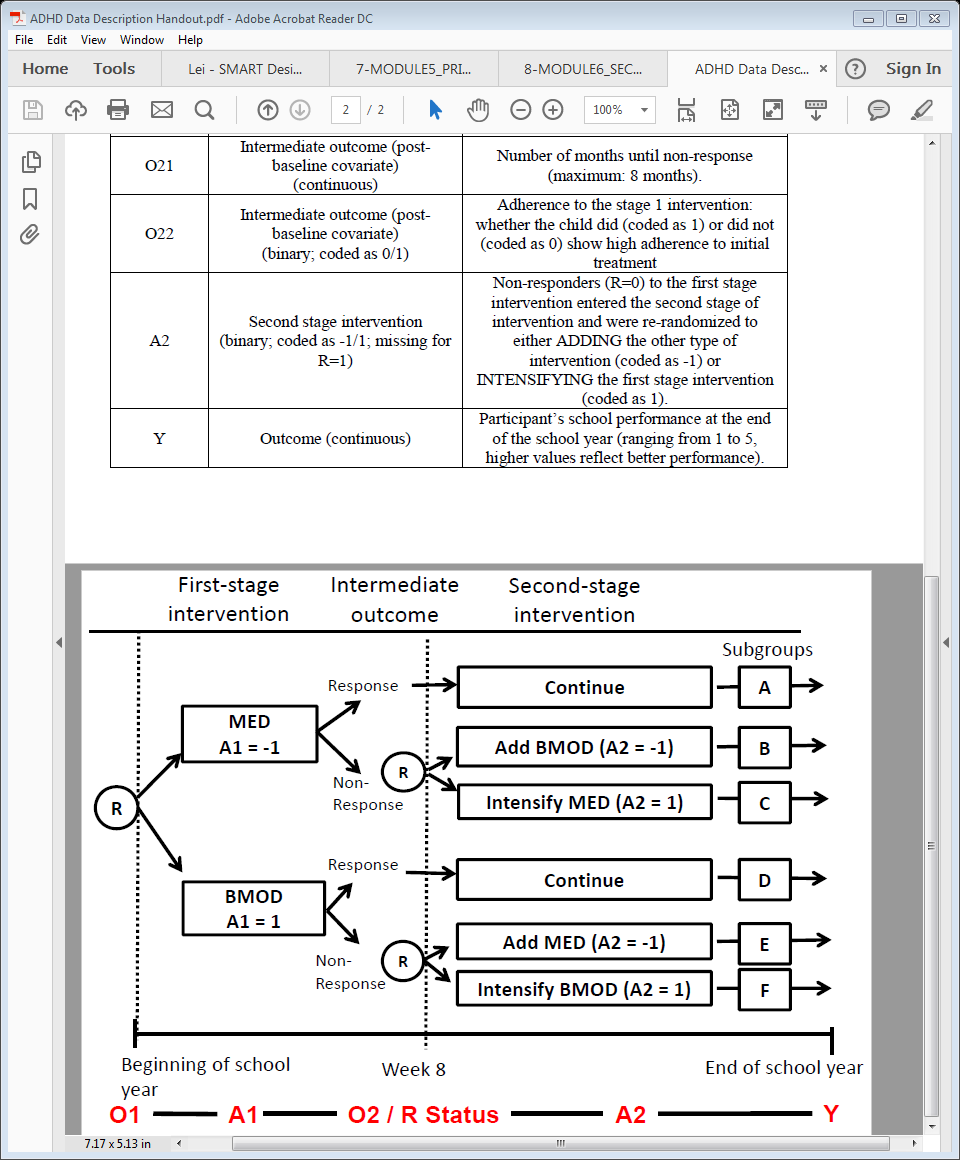 ADHD SMART 
LOAD ADHD Simulated data into R or SAS 
Available at: https://sites.google.com/umich.edu/kidwell/workshops
Use code or try to code it yourself to see results.
Practice Exercise using Software
140
ADHD SMART
141
SMALL Sample SMARTs
142
Trial Designs in Small Samples/Rare diseases
Rare disease trials are more likely to be
Single arm: 63% vs. 29.6%
Non-randomized: 64.5% vs. 36.1%
Suggested trial designs  
Crossover
N-of-1
Adaptive
Need for more innovative trial design
143
[Speaker Notes: Bell & Tudur Smith 2014]
Motivation for snSMART
Individuals guaranteed to be on at least 1 drug

Individuals move to a different drug if they do not respond to the first drug

Individuals can stay on a drug if they respond to it in the first stage
144
SnSMART design
Response
A
A
B
No Response
R
C
B
Response
B
R
A
No Response
R
C
Response
C
C
A
No Response
R
B
145
CASE STUDY #5: ARAMIS
A randomized multicenter study for isolated skin vasculitis
Population: adults with isolated skin vasculitis
Study Chairs: Christian Pagnoux, MD MPH MSc, Robert Micheletti, MD, Jeffrey Krischer, PhD, Peter Merkel, MD MPH
https://clinicaltrials.gov/ct2/show/results/NCT02939573
Study period:  2018-2022
Interim analysis at n=45
9 sites, through the Vasculitis Clinical Research Consortium
90 individuals
146
[Speaker Notes: Here is study flow of the Engage study.

500 patients enrolled in an intensive outpatient treatment program and provided baseline assessments.

After 2 weeks, 273 (55%) had failed to come to the first weeks of sessions, and were randomized into the study. 
½ received a motivational telephone interview in which the counselor tried to enable and motivate patients to attend the original intensive outpatient program that they had enrolled in.
½ received a motivational telephone interview in which the counselor offered a personal choice of treatment options:

Those who then engage in the treatment have no further interventions.
Those who never engaged in the treatment by week 8, are randomized to receive MI-PC or nothing.

Embedded in this SMART are 4 interventions:  

*************************************************
½ received a motivational telephone interview in which the counselor tried to enable and motivate patients to attend the original intensive outpatient program that they had enrolled in.
9 hours group-based treatment/week, up to 3 months
Focus on overcoming denial, fostering participation in self-help groups, providing info about process of addiction, cues to relapse.
½ received a motivational telephone interview in which the counselor offered a choice of treatment options:
The original IOP
Cognitive behavioral therapy – up to 12 weekly sessions
Telephone counselling plus stepped-care: an initial face-to-face interview followed by telephone follow up, with stepped up care (more calls or in-person sessions) if the patient isn’t achieving adequate progress
Medication management – was offered only to those with alcohol dependence, since the drug for cocaine use was shown by 2 negative studies to be ineffective early in the recruitment period.]
Skin Vasculitis:  Background
Uncommon disease, affects <200,000 individuals 
Swelling or inflammation of blood vessels
Cutaneous vasculitis lesions can be pruritic, painful and cosmetically disturbing
Associated with discomfort and psychosocial impact
No common preferred or recommended treatment option for isolated skin vasculitis
Different doctors may advise using different drugs, based only on their personal experience
147
Case Study 6: ARAMIS
Continue
Responders
Dapsone
Azathioprine
Non-responders
Colchicine
Continue
Responders
R
R
R
R
Dapsone
Azathioprine
Non-responders
Entry
Colchicine
Continue
Responders
Azathioprine
Colchicine
Non-responders
Dapsone
months
148
T = 0
T = 6
T = 12
[Speaker Notes: Comparative effectiveness study of 3 most commonly prescribed meds
No placebo: inability to enroll patients, difficulty in blinding study, no clear favorite of drugs to compare to placebo]
Small N SMART
Type of multi-stage randomized design where individuals are randomized to a set of treatment options and may be re-randomized at an interim timepoint in the trial
A SMART in small samples
Differentiated due to differing goals
149
SMART                         snSMART
*Goal: to compare treatments by pooling data from all stages to find 1 superior treatment
*Goal: to construct or compare dynamic treatment regimens (tailored sequences of treatments)
*Sequential randomization
*Subsequent randomization depend on response to previous
*Any sample size, often larger
*Small sample size (e.g. <200)
*Re-randomization endpoint is an intermediate endpoint; does not have to be overall outcome
*Re-randomization endpoint is the same as the overall outcome
150
Crossover                 snSMART
*Goal: to compare treatments within person
*Goal: to compare treatments between patients
*Sequential randomization
*Washout period is required
*No washout period is required
*Only individuals who do not respond to previous treatment receive a different subsequent treatment
     *recruitment and                  
      retention
*Find 1 overall best treatment
*All individuals receive   (a different) treatment in second stage regardless of response to previous treatment
151
snSMART Primary objective
Objective: Estimate and compare treatments by pooling data from both stages to find 1 optimal treatment

Outcome: Binary (same outcome at the first and second stage)
152
SNSMART Secondary Objective
Objective: Estimate and compare the 6 embedded DTRs in the snSMART design 

Outcome: Binary (interested in the second stage outcome)
153
Analysis Approaches
Log Poisson Joint Stage Model


Bayesian Joint Stage Model
154
Log Poisson Model
Log link to model the mean of the outcome: interpretability

Poisson family to model the variance of the outcome: estimation convergence problems with log-binomial in small samples

Correct variance by using binomial family variance structure in robust sandwich estimators
155
[Speaker Notes: Log link as opposed to logit]
Log Poisson Model: Primary aim
i = subject = 1,….,n
j = treatment = A,B,C
k = stage = 1,2
156
[Speaker Notes: Log link as opposed to logit]
=0 for stage 1 and =Y1 for stage 2
Data Format for Log Poisson Model
=0 for stage 1 and =(1-Y1) for stage 2
157
In R
Lpmodeldata<-data.frame(id,A,B,C,Z1,Z2,Y)
Lpmodeldata<- Lpmodeldata[order(geedata$ptid),]
Lpmodel<- summary(gee(Y~XA+XB+XC+Z1+Z2-1, family=poisson(link="log"), data=geedata, id=ptid))$coef
Lpmodelest<- Lpmodel[1:5,1]
Lpmodelse<-Lpmodel[1:5,4]
Lpmodelresponserate<-exp(Lpmodel)[1:3]
Lpmodeldeltamtdse<- Lpmodelresponserate* Lpmodelse[1:3]
158
[Speaker Notes: May need library(gee)]
In SAS
Proc sort data= Lpmodeldata; by id;run;
Proc genmod data= Lpmodeldata;
 class id;
  model y=a b c z1 z2/dist=pois link=log;
  repeated subject=id / type=ind;
  estimate ‘Log(p) under A’:  int 1 a 1 b 0 c 0 z1 0 z2 0;
  estimate ‘Log(p) under B’:  int 1 a 0 b 1 c 0 z1 0 z2 0;
  estimate ‘Log(p) under C’:  int 1 a 0 b 0 c 1 z1 0 z2 0;
  run;
159
Log Poisson Model: Secondary aim
i = subject = 1,….,n
j = treatment = A,B,C
k = stage = 1,2
160
[Speaker Notes: Log link as opposed to logit
Assume Yi1 and Yi2 are independent and use robust sandwich estimator for Cov(a)]
Log Poisson Model: Secondary aim
161
Bayesian Joint Stage Model
First stage outcome is Bernoulli and the second stage outcome is modeled conditionally on the first stage outcome using linkage parameters
Uses data from both stage 1 and 2 in estimation and inference (like log Poisson model)
Incorporates investigators’ opinions about response rates

Notation
πj=response rate associated with the first stage treatment j=A,B,C
Β0πj’=response rate associated with 2nd stage treatment j’ after non-response on treatment k in stage 1
Β1πj=response rate associated with 2nd stage treatment j after response on treatment k in stage 1
162
Bayesian Joint Stage Model: Primary Aim
i = subject = 1,….,n
j = treatment = A,B,C
k = stage = 1,2
163
Assumptions for linkage parameters
The linkage parameters do not depend on the initial treatment 

Response rate in stage 2 for treatment j is lower than the response rate for treatment k in stage 1: β0≤1

Maintenance response rate in stage 2 for treatment j is higher in stage 2 than the response rate in stage 1: β1≥1
164
Choice of priors
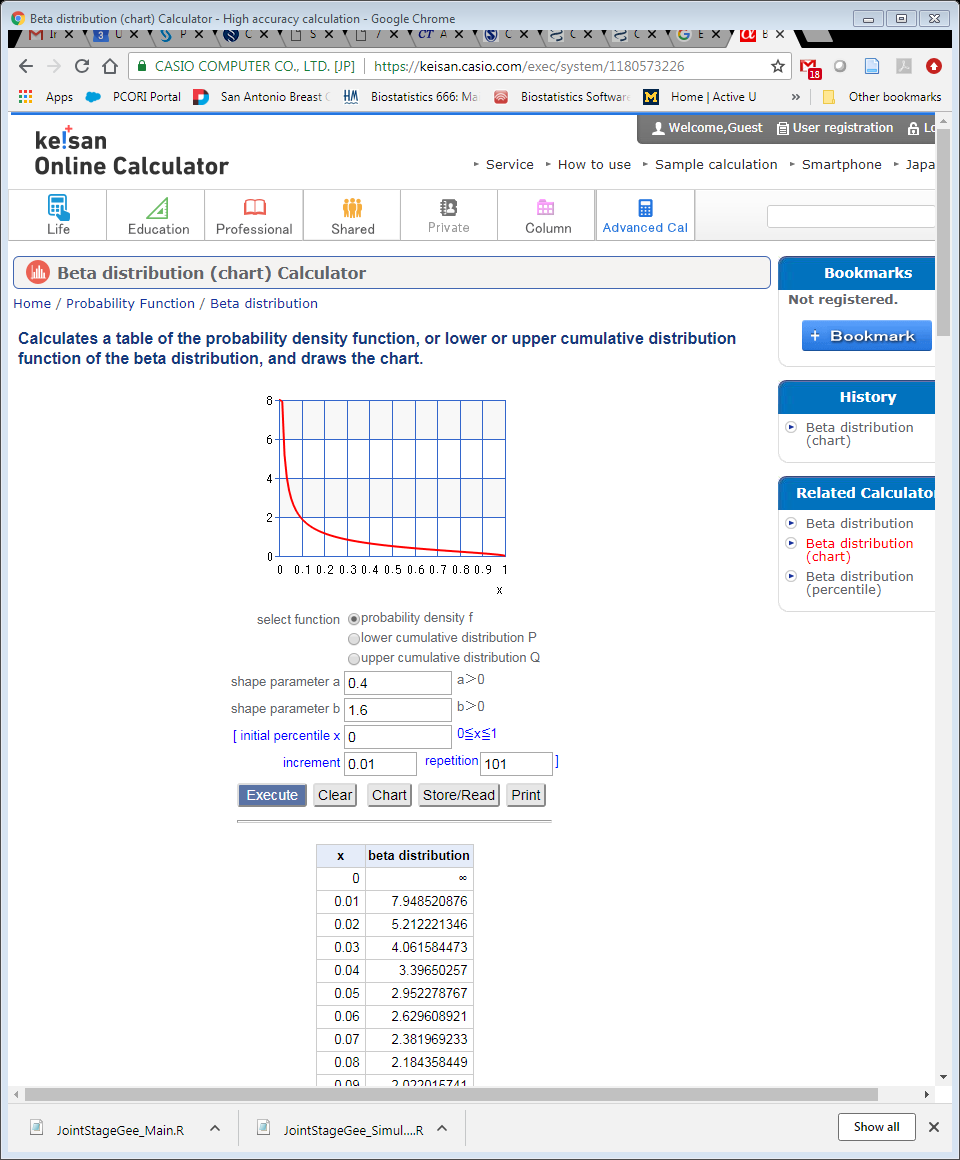 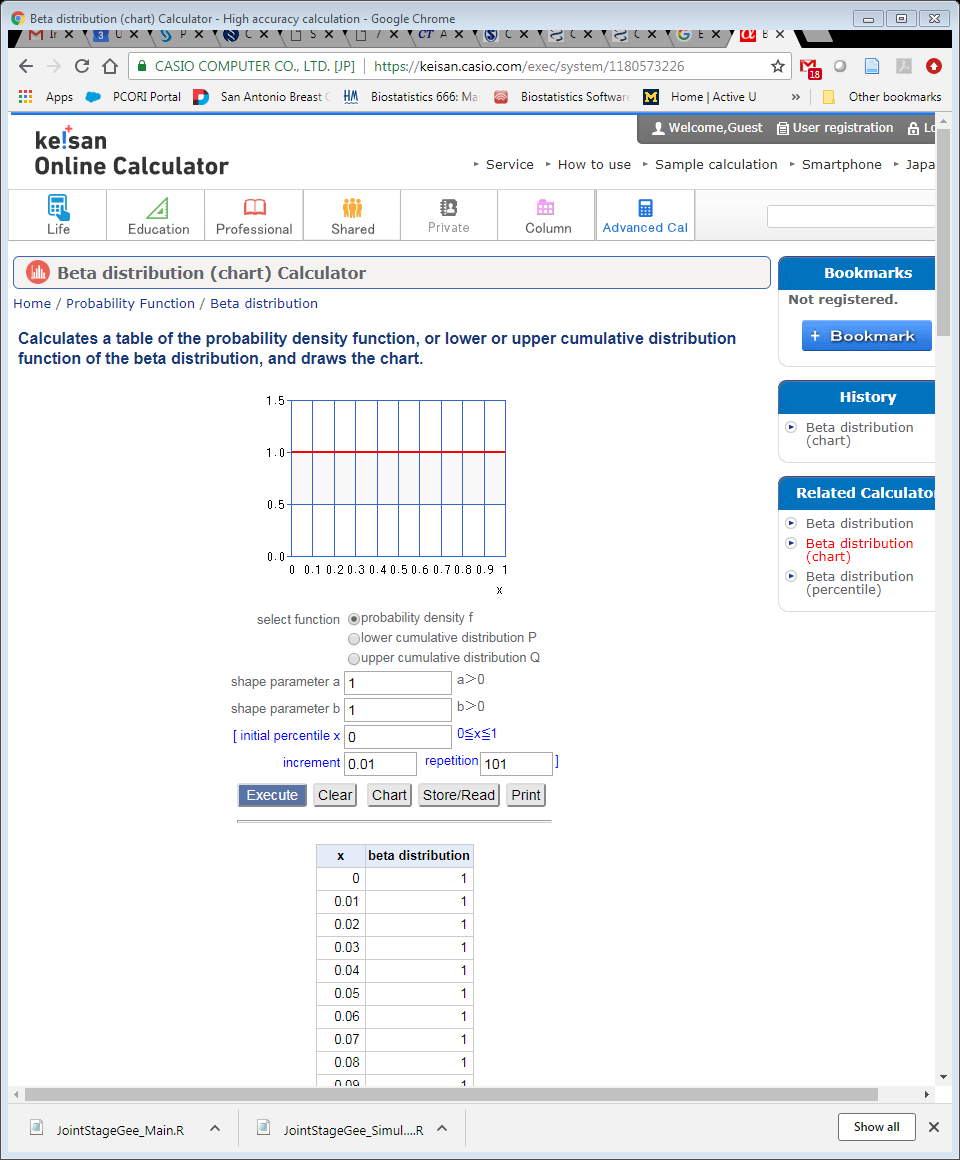 165
Bayesian Joint Stage Model: Secondary Aim
i= subject = 1,….,n
j= treatment = A,B,C
k= stage = 1,2
Compute the posterior draws of DTR πjjj’ from the following equation using the posterior draws of β0j, β1j, and πj
166
Bayesian Joint Model in R
Uses R package rjags
   Beyond the scope of the workshop today, but if interested in the code, email: 
kidwell@umich.edu
167
Comparator Models
Boxian Wei  (University of Michigan)
Bayesian snSMART
Simulation Settings
We examined the following statistics of the estimators
Bias
Root mean square error (rMSE)
Coverage rate of 95% credible/confidence interval (not shown here)
Length of 95% CI
Boxian Wei  (University of Michigan)
Bayesian snSMART
Simulation SCENARIOS
Scenario 1: No assumptions violated
Scenario 2: Assumptions on Linkage parameters are violated
Table 1: Simulation scenarios for snSMART.
response rate
linkage parameter
Scenario  n(trt)   π
π
π
β
β
β
β
β
β
A
B
C
0A
0B
0C
1A
1B
1C
1        30
0.6    0.6    0.6    1.5    1.5    1.5
0.2   0.3   0.4
2       30
0.9    0.6    0.3    1.2    1.5    1.8
0.2   0.3   0.4
Boxian Wei  (University of Michigan)
Bayesian snSMART
Simulation RESULTS: Scenario 1
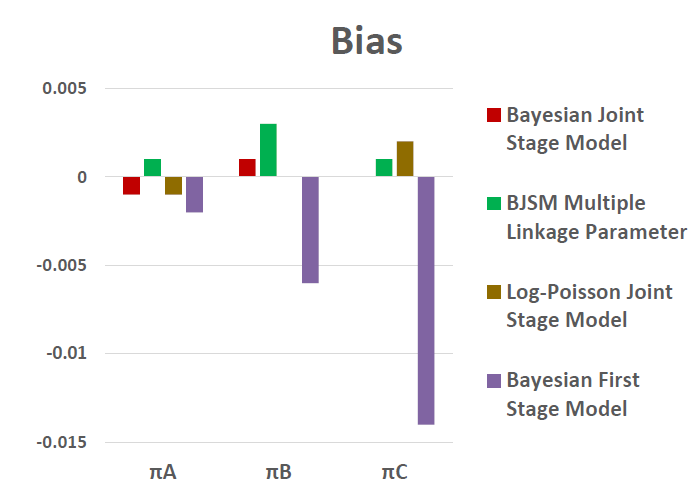 Bias is negligible across all methods.
Boxian Wei  (University of Michigan)
Bayesian snSMART
Simulation RESULTS: Scenario 1 cont.
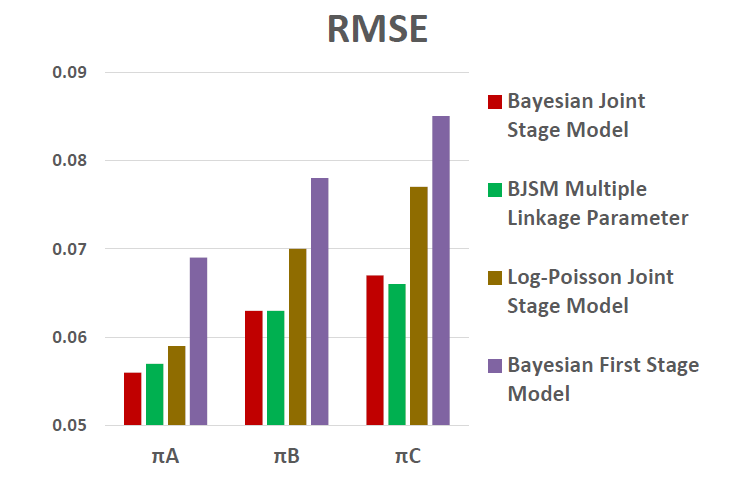 RMSE is smallest with the BJSM.
Boxian Wei  (University of Michigan)
Bayesian snSMART
Simulation RESULTS: Scenario 1 cont.
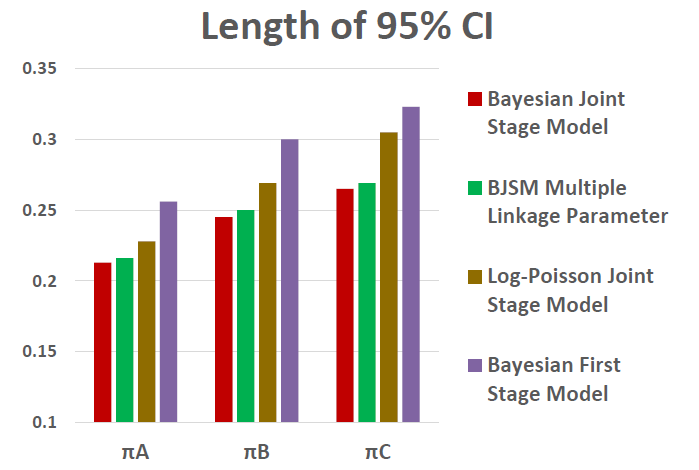 Average 95% CI length is smallest with the BJSM.
Boxian Wei  (University of Michigan)
Bayesian snSMART
Simulation RESULTS: Scenario 2
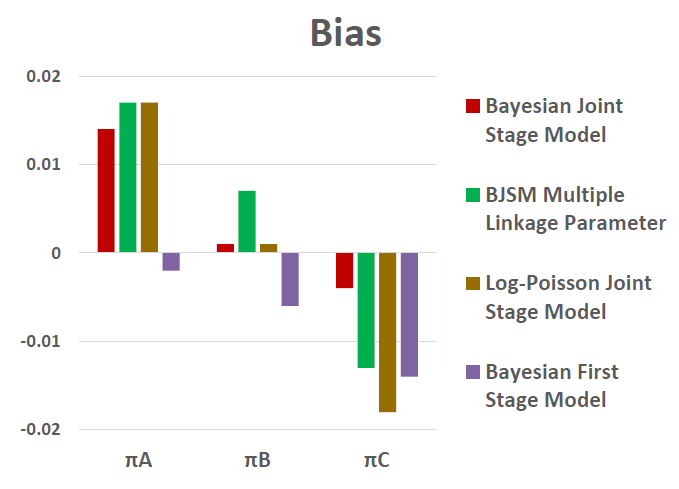 Bias is small for all methods.
Boxian Wei  (University of Michigan)
Bayesian snSMART
Simulation RESULTS: Scenario 2 (cont)
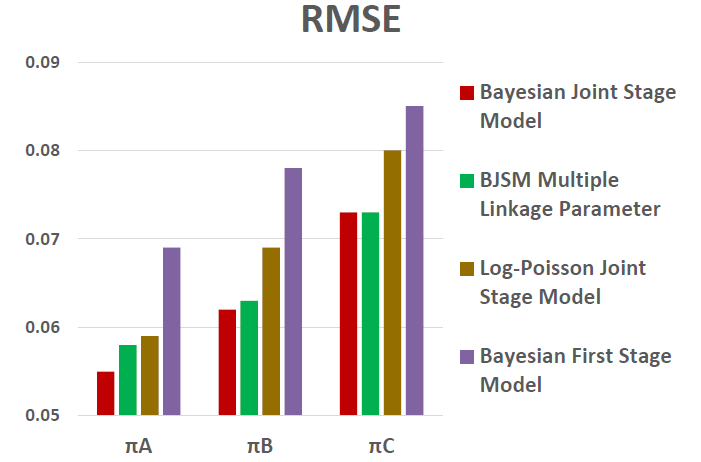 RMSE is smaller with the BJSM.
Boxian Wei  (University of Michigan)
Bayesian snSMART
Simulation RESULTS: Scenario 2 (cont)
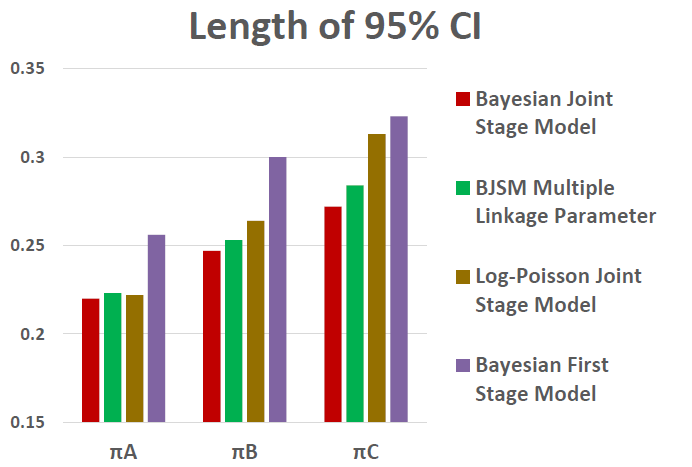 Average 95% CI length is smaller with the BJSM.
Boxian Wei  (University of Michigan)
Bayesian snSMART
Simulation results
When assumptions hold, joint stage Bayesian model has low to no bias, the smallest rMSE, shortest CIs and nominal coverage
When assumptions are violated, joint stage Bayesian model has better properties than the Log-Poisson model model in most settings (may have larger bias, but smaller rMSE)
Allowing the linkage parameters to differ by first stage treatment does not provide a large reduction in bias or rMSE in smaller sample sizes (n<360), so we do not recommend it
177
[Speaker Notes: We ran many simulation scenarios  and simulated 2000 realizations per scenario and looked at 
Bias: average of the differences between the true value of pik and estimated pik
rMSE: root mean square error:  sum of the variance of the estimator and the squared bias of the estimator
Coverage rate of 95% credible/confidence interval (CI): frequency the true value of the response parameter falls
within 95% CI for all simulations
Width of the 95% credible/confidence interval (CI)
   Bayesian: highest posterior density CI: narrowest interval that covers 95% of the posterior distribution of pik
   Frequentist: based on asymptotic normality of the estimator pik

Considered n=45,90,180; pi’s generally .2,.3,.4]
questions
178
The END
kidwell@umich.eduhttp://site.google.com/umich.edu/kidwell
179
Resources
Slides by Billie Nahum-Shani and Danny Almirall
http://www4.stat.ncsu.edu/~davidian/DTRreferences.pdf
Moodie and Kosorok Book: Adaptive Treatment Strategies in Practice: Planning Trials and Analyzing Data for Personalized Medicine (Peter Thall’s Chapter)
Chakraborty, B. and Murphy, S. A. (2014) . Dynamic treatment regimes. Annual Review of Statistics and its Applications, 1, 1.11.18.
Wei et al. (2018). A Bayesian analysis of small n sequential multiple assignment randomized trials (snSMARTs). Statistics in Medicine. 37: 3723-32.
Tamura, et al. (2016). A small n sequential multiple assignment randomized trial design for use in rare disease research. Contemporary Clinical Trials. 46: 48-51.
180
resources
Hirano, K., et al. Efficient estimation of average treatment effects using the estimated propensity score. 2003. Econometrica 7: 1161-1189.
Lu X et al. Comparing dynamic treatment regimes using repeated‐measures outcomes: modeling considerations in SMART studies. Statistics in Medicine. 2016. 35: 1595-1615.
Murphy, S. A. An experimental design for the development of adaptive treatment strategies. Statistics in Medicine. 2005. 24: 1455-1481.
Nahum-Shani I, et al.  Experimental design and primary data analysis methods for comparing adaptive interventions. Psychological Methods. 2012. 17:457-477.
Orellana L, Rotnitzky A, Robins JM. Dynamic regime marginal structural mean models for estimation of optimal dynamic treatment regimes, parts I and II. International Journal of Biostatistics. 2010. 6(2): Article 8 and 9.
181
[Speaker Notes: Here are the major sources referenced during this presentation.]
Sample Size Resources
Oetting AI, Levy JA, Weiss RD, Murphy SA. Statistical methodology for a SMART design in the development of adaptive treatment strategies. In Shrout P, Keyes K, Ornstein K (eds). Causality and Psychopathology: Finding the Determinants of Disorders and Their Cures (American  Psychopathological Association). American Psychiatric Publishing, Inc., Arlington, VA, 2011, pp. 179–205. 
Dawson, R. and Lavori, P.W. Sample Size Calculations for Evaluating Treatment Policies in Multi-stage Designs. Clinical Trials. 2010; 7(6): 643-652.
Ogbagaber SB, Karp J, Wahed AS. Design of sequentially randomized trials for testing adaptive treatment strategies. Statistics in Medicine 2016; 35(6):840–858.
Ghosh, P., Cheung, Y.K., Chakraborty, B. Sample Size calculations for clustered SMART designs. Adaptive Treatment Strategies in Practice: Planning Trials and Analyzing Data for Personalized Medicine. Kosorok & Moodie. 2016. SIAM.
Li Z, Murphy SA. Sample size formulae for two-stage random trials with survival outcomes. Biometrika 2011; 98: 503–18.
Feng W, Wahed AS. Sample size for two-stage studies with maintenance therapy. Stat Med 2009; 28: 2028–41.
Feng W, Wahed AS. Supremum weighted log-rank test and sample size for comparing two-stage adaptive treatment strategies. Biometrika 2008; 95: 695–707.
182